Муниципальное казенное общеобразовательное учреждение средняя                                      общеобразовательная школа №2 г.Тайшета
Величко Ксения Александровна




«Методический семинар»
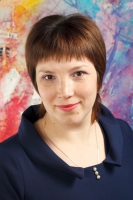 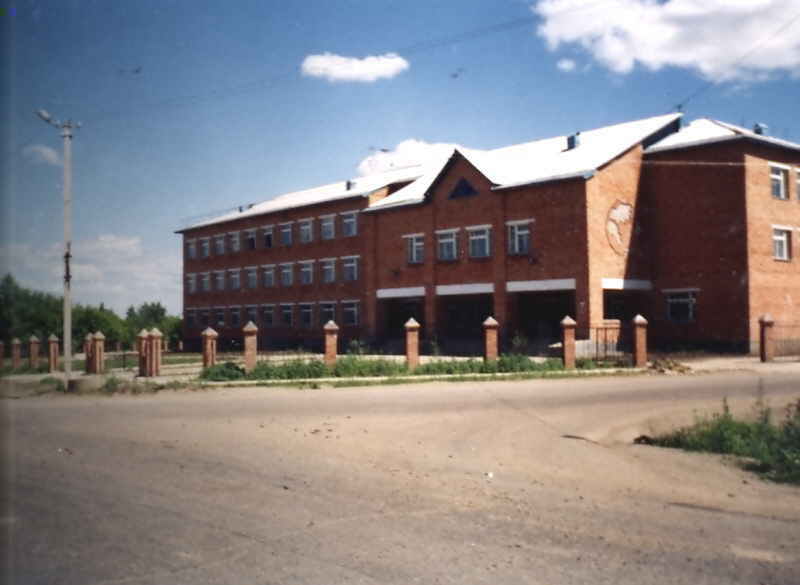 В настоящее время имею первую квалификационную категорию, срок её действия 30.03.2015г – 30.03.2020г. Распоряжение министерства образования Иркутской области № 275- м р от 06.04.2015г, с 30.03.2015г. Приказ УО № от 15.04.2015г.Сообщаю о себе следующие сведения:1. Образование высшее, 2005 год, Братский  государственный университет, специальность история, квалификация учитель истории2. Стаж педагогической работы 10летв данной должности 10 лет 8 месяцевв данной организации 9 лет 5 месяцев3. Прошла курсы повышения квалификации:- 2014год Свидетельство № 0094, ННОУ «Центр ИВТ» «Современные информационные компьютерные технологии в образовательном процессе» (144 часа)- 2015 год Удостоверение ПК № 00861103, НОУ ВПО «САПЭУ» Центр дополнительного образования по  дополнительной профессиональной программе «Педагогическая деятельность в условиях реализации ФГОС. Формирование познавательно-творческой, исследовательской, коммуникативной, рефлексивной и личностной  компетенции педагога» (72 час).
Имею положительную динамику результатов освоения образовательных программ обучающимися: История
Имею положительную динамику результатов освоения образовательных программ обучающимися:Обществознание
Вношу  личный вклад в повышение качества образования:совершенствую методы обучения и воспитания, с 2010г работаю над темой по самообразованию « Формирование ключевых компетенций как эффективного средства в реализации личностно ориентированного подхода к развитию обучающихся через информационные технологии». В своей работе широко использую такие методы и приёмы формирования ключевых компетенций: как решение проблемных задач и обсуждение проблемных ситуаций; дискуссия учащихся, столкновение их субъективных позиций;проектная деятельность (исследовательские, творческие, ролевые, практико – ориентированные мини – проекты и проекты, имеющие жизненный конспект). Всё это позволяет формировать ключевые компетенции.                        Результаты работы по формированию ключевых компетенций:   Виды компетенций                             Уровень развития ключевых компетенций у  учащихся  в %                                                                           2010год                                                       2014годКогнитивная                                                               30%                                                  39%                                                       Предметно - ориентированная                                  25%                                                  45%                                                                                                 Коммуникативная                                                      50%                                                  67%                                                                                           Метапредметная                                                         34%                                                 48%
ДОСТИЖЕНИЯ:                                                                                                                                                       Достижения:Всероссийская олимпиада по истории2014г – Авдеенко Максим                       6б класс        50 место;2014г – Камишкерцева Анастасия        6б класс        59 место;2014г – Осипов Иван                               6б класс        75 место;2015г – Голято Екатерина                    6а класс        2 место /диплом/;2015г – Конькова Мрина                        6б класс        2 место /диплом/Всероссийский конкурс – «Альбус»2014г – история – Малутина Мария, Ганихина Дарья 6а класс – 5место /диплом/.Участники: Еродавкина Виктория 8а класс –диплом; Волохо Данил 8б класс –диплом; Кричко Данил 8б класс –диплом; Афян Арина 8а класс –диплом.2015г – история – Николайченко Алёна, Таюрская Ольга 5б класс – 4 место /диплом/; Семёнова Ольга 5а класс -12 мест /диплом/; Голято Екатерина 5а класс -7место /диплом/; Даций Маргарита 5а класс -12 место /диплом/; Бобко Анастасия 5б класс -15 место/диплом/; Крюковская Александра 5в класс -21 место /диплом/; Кричко Владимир 8а класс – 8место /диплом/; Волохо Даниил 8б класс -11 место /диплом/.Региональный уровень:2014г – олимпиада по обществознанию – Кричко Юрий 6в класс -15 место /сертификат/; Осипов Иван 6б класс -16 место /сертификат/. Олимпиада по истории – Николайченко Алёна 6б класс -4место /диплом/; Авдеенко Максим 6б класс -15место /сертификат/; Камишкерцева Анастасия 6б класс -19 место /сертификат/; Осипов Иван 6б класс -25место /сертификат/. Конкурс «Золотое Руно»: 2014г – Быргазов Максим 6в класс – место в школе 1, место в регионе 64 /сертификат; Пенина Ксения 6б класс– место в школе 1, место в регионе 64 /сертификат/; Николаева Алёна 6в класс –место в школе 1, место в регионе 115 /сертификат/.2015г – Мякотин Илья 8а класс –место в школе 1, место в регионе 1 /диплом/.
Муниципальная олимпиада по истории участники:2010г – Бояркина Елена 10а класс2011г – Новокшонова Виктория 8б класс; Романченко Дарья 9б класс2014г – Киячко Владимир 8а класс; Малышенко Андрей 8б класс2015г – Криячко Владимир 9а класс; Цукало Дмитрий 9б класс.Муниципальная олимпиада по обществознанию участники:2010г – Ромейко Светлана  10б класс2011г – Грамзина Екатерина 8а класс; Хван Евгения 9б класс2014г – Афян Арина 9а класс2015г – Щепина Наталья 9б класс; Шалаева Валерия 9б класс.2015г – районный конкурс – «Рассказ о судьбе ветерана Великой Отечественной войны, труженика тыла, ветерана Труда» в  районной краеведческой маёвке «На привале», посвящённой 70-летию Победы в Великой Отечественной войне и 90-летию образования Тайшетского района – отряд «Будущее за нами» - 2 место /диплом/.2015г – заочный районный конкурс электронных презентаций «Герои Великой войны», посвящённый войне и 90-летию  образования  Тайшетского района – Даций Маргарита 5 а класс -2 место /диплом/;2015г – районная краеведческая игра «Тайшетский район – удивительный уголок России» - команда «Краевед» 6а класс –участие, благодарственное письмо, сертификат.
Внеурочная деятельность:2009-2010гг – « Служители Фемиды» (8-9кл); «Семейное право для несовершеннолетних» (9кл); «Семейные права детей» (8-9кл); «Права и ответственность ребёнка по российскому законодательству» (8-9кл).2010-2011гг – «Право и политика» (9кл); «Право и экономика» (10кл);2015-2016гг – «Закон и общество» (9кл);2014-2015гг – Кружок «Краевед» по авторской программе (5а кл);2015-2016гг – Кружок «Краевед» по авторской программе (6а кл);2016-2016гг – Школьная газета «Большая перемена».
Мои достижения2010г – за  активное участие в мероприятиях «Недели молодого специалиста», благодарность МБОУ СОШ №2 г.Тайшета;2010г – открытый урок по истории Отечества «Династический кризис 1825г. Выступление декабристов» 8а класс;2014г – школьный конкурс «Мой лучший урок», «Город Афины: Керамик, Агора, Акрополь», 5б класс диплом;2014г – 4 Всероссийский сетевой конкурс «Профессиональный успех -21» направление «Методические разработки в образовательном процессе», диплом призёра;2014г -5 Всероссийский сетевой конкурс «Профессиональный успех -21» направление «Современный урок (занятие) «Реформация –новое отношение к Богу», диплом призёра.
Опыт работыВыступления на ШМО:2010г – «Определение способностей у обучающихся по истории»;2010г – «Формирование ключевых компетенций учащихся на уроках истории и обществознания;2014г – Педагогический совет «Образовательная система «Школа 2100». Предмет история, Мастер –класс;2014г – Педагогический совет «Мастер-класс» в номинации «Использование оборудования кабинетов на уроках и внеурочной деятельности» по теме «Работа с анимированной картой на уроках истории как средство развития компетенций учащихся».2014г – участие в рамках районного образовательного форума педагогов Тайшетского района в районном конкурсе «Мастер-класс» в номинации «Использование оборудования кабинетов на уроках и внеурочной деятельности» по теме «Работа с анимированной картой на уроках истории как средство развития компетенций учащихся» - 3 место, почётная грамота, приказ № 742 от 23.12.2014г.2015г – «Опыт работы с анимированными картами на уроках истории в 5 классе» Мастер-класс: «Город Афины: Керамик, Агора, Акрополь» Урок истории в 5 классе; «Обобщение опыта работы по теме: Особенности индивидуального подхода в обучении истории и обществознания».
Мои публикации2014-2015гг – Мастер – класс «Педагогические жемчужины».Ассоциация знатоков общественных наук «Энциклопедист» http://znaina5.ru. Методическая разработка урока истории для 7 класса « Реформация – новое отношение к Богу», свидетельство серия АР №02024;2014-2015гг. - Мастер-класс «Педагогические жемчужины».Ассоциация знатоков  общественных наук «Энциклопедист» http://znaina5.ru. Презентация к уроку истории для 8 класса «Россия на рубеже  XVІІІ- XІX веков», свидетельство серия АР №02043.Персональный сайт:http://nsportal.ru/velichko – kseniya – alexsandrovna.                                                              Спасибо за внимание!